Trường THPT Bà Điểm
CHÀO MỪNG QUÝ THẦY CÔ VÀ CÁC EM HỌC SINHGV Trần Thảo Uyên
BÀI 25. MỘT SỐ LỆNH LÀM VIỆC VỚI XÂU KÍ TỰ (Tiết 2)
03
01
KHỞI ĐỘNG
LUYỆN TẬP
THỰC HÀNH
CỦNG CỐ - 
VẬN DỤNG
02
04
01
KHỞI ĐỘNG
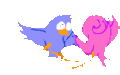 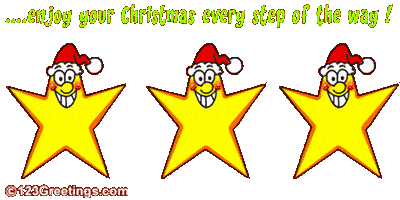 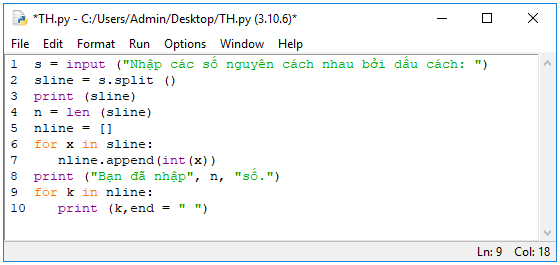 THỰC HÀNH
02
1. Thông báo nhập xâu kí tự, giá trị nhập vào được gán cho biến s
2. ………………………………………………………………………………………
3. In danh sách đã tách
4. ………………………………………………………………………………………
5. Khởi tạo danh sách nline rỗng
6. ………………………………………………………………………………………
7. Chuyển các phần tử của danh sách thành số nguyên và them vào cuối danh sách nline
8. In ra thông báo số lượng số đã nhập
9. Duyệt qua các phần tử của danh sách nline
10 ………………………………………………………………………………………….
Tách xâu s thành danh sách và gán cho sline
Lấy chiều dài của danh sách gán cho biến n
Dùng vòng lặp for duyệt qua các phần tử của danh sách sline
In các phần trong danh sách theo chiều ngang
Bài 1. Viết chương trình nhập xâu kí tự gồm nhiều số (số nguyên hoặc số thực) từ bàn phím, các số cách nhau bởi dấu cách. Sau đó in ra màn hình tổng các số đã nhập.

Ví dụ: Nhập vào xâu “ 2  4  5  3.1  6  8  11”  
	 kết quả = 39.1
03
LUYỆN TẬP
HƯỚNG DẪN:
1. Nhập xâu kí tự từ bàn phím
2. Tách xâu vừa nhập thành danh sách
3. Khai báo - khởi tạo giá trị cho biến kết quả tổng
4. Duyệt qua các phần tử của danh sách
5. Tính tổng các phần tử 
6. In kết quả tính tổng ra màn hình
CHƯƠNG TRÌNH 
s = input ("Nhập các số cách nhau bởi dấu cách: ")
A = s.split ()
t = 0
for i in range (0, len(A)):
	t = t + float(A[i])
print("Tổng các số đã nhập: ", t)
CỦNG CỐ - 
VẬN DỤNG
04
Câu 1: Điền vào chỗ trống?
Để tìm một xâu trong một xâu khác có thể dùng toán tử ….. hoặc …….. Lệnh find ( ) trả về ……………. của xâu con trong ……………..
vị trí
in
find
xâu mẹ
Câu 2: Điền vào chỗ trống?
Python có các lệnh đặc biệt để xử  lí xâu là ………………… dùng để tách xâu thành danh sách và lệnh join ( ) dùng để ……………… các phần tử của danh sách thành………………….
split ()
nối
một xâu
Câu 3: Hoàn thành chương trình sau để thực hiện: nhập vào xâu kí tự gồm nhiều số cách nhau bởi dấu phẩy (“,”). Tính và đưa ra màn hình tổng các số chẵn của các số đã nhập.
  A = s.split ( “ , ”)	  if (A[i] %2 != 0):	          A[i] = int (A[i])
  if (A[i] %2 == 0):	    for i in range (0, len(A)):
 
# TỔNG CÁC SỐ CHẴN TRONG XÂU ĐÃ NHẬP
s = input ("Nhập các số cách nhau bởi dấu phẩy: ")
…………………………………………………………………………
print (A)
t = 0
…………………………………………………………………………
…………………………………………………………………………    
…………………………………………………………………………
                 t = t + A[i]
print (" Tổng các số chẵn trong xâu đã nhập: ", t)
CỦNG CỐ - 
VẬN DỤNG
04
A = s.split ( “ , ”)
for i in range (0, len(A)):
A[i] = int (A[i])
if (A[i] %2 == 0):
HƯỚNG DẪN VỀ NHÀ
- Ôn lại kiến thức đã học
- Thực hành trên máy tính
    - Chuẩn bị bài 26: HÀM TRONG PYTHON
Bài 2. Viết chương trình nhập vào xâu kí tự họ tên đầy đủ của người dùng, sau đó in ra màn hình tên và tên lót của người đó.
Ví dụ: Nhập vào xâu “Trần Thảo Uyên”	 Tên: Uyên	     Tên lót : Thảo
03
LUYỆN TẬP
HƯỚNG DẪN:
1. Nhập xâu họ tên
2. Tách xâu vừa nhập thành danh sách
3. In ra tên với tên là phần tử cuối của danh sách
4. In ra tên lót với tên lót là phần tử kế cuối của danh sách
CHƯƠNG TRÌNH 
s = input ("Nhập họ tên: ")
A = s.split ()
print("Tên: ", A[len(A)-1])
print("Tên đệm: ", A[len(A)-2])